Dan planeta zemlje
22.03. 2015
Stara Indijanska tradicija je da kada se uzme nešto sa Zemlje, morate staviti nešto natrag. Na Dan planeta Zemlje 2015. godine će biti organiziran globalni "vratiti Zemlji" događaj , kao " zahvala" za sve što nam planet daje.
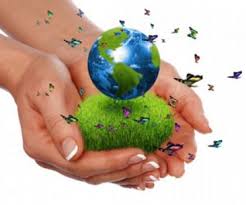 Dan  planeta Zemlje službeno se obilježava od 1992.godine kada je tijekom Konferencije UN-a  o okolišu i razvoju u Rio de Janeiru usklađen dalekosežni program za promicanje održivog razvoja.
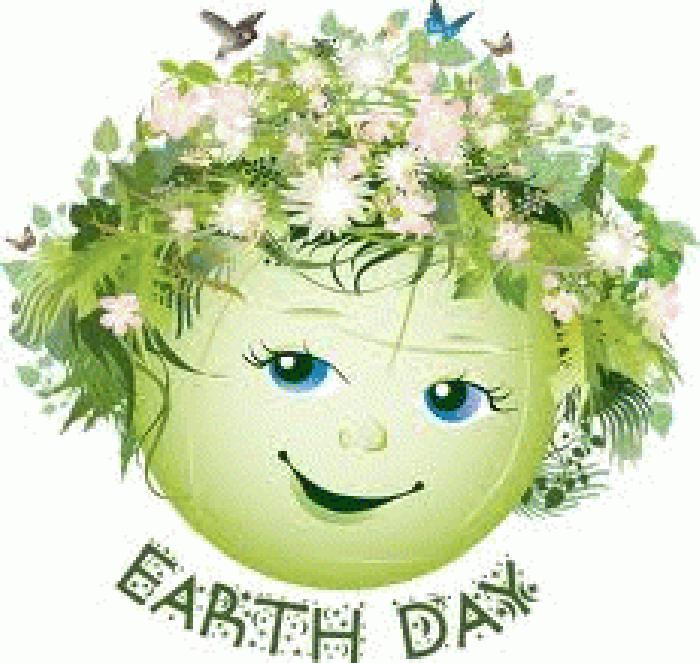 Čuvajmo našu planeticu kako bi i naraštaji iza nas mogli uživati u prirodnim ljepotama kojih je, nažalost, sve manje. Ljudska ruka može jednako moćno uništavati i stvarati, iskoristimo svoju snagu za dobre stvari.. Mi to možemo… I još uvijek nije kasno.. iako.. kasnimo…
Priroda je umjetnik koju nitko ne može nadmašiti. Ovakvi prizori iz prirode bili su inspiracija za brojna umjetnička djela, no pogled na ovo dokazuje kako su planine, šume i jezera umjetnička djela sama po sebi .
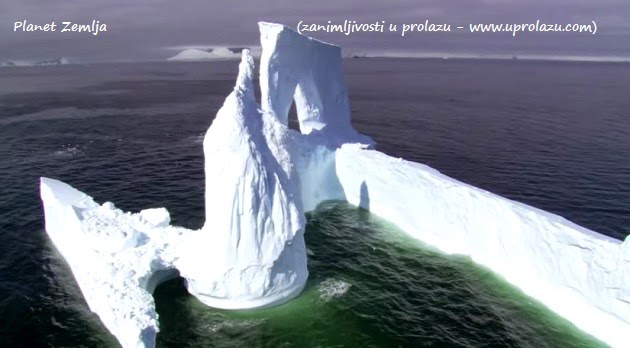